１分イラスト説明学習
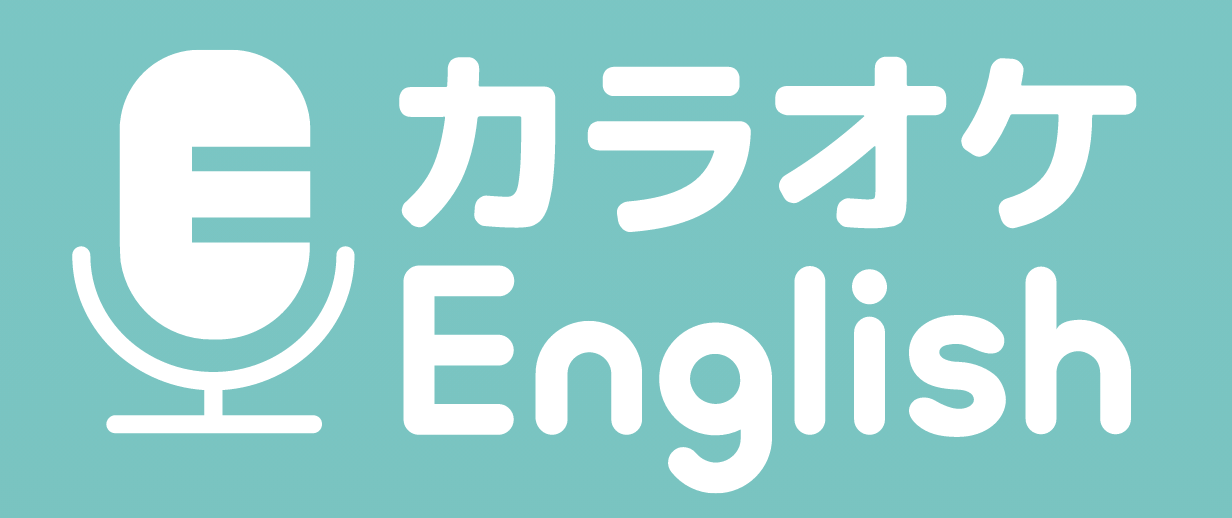 基本フォーマット

１）教科書のターゲット例文を解説
２）カラオケEnglish授業対応例文で声出しウォームアップ（対照表参照）
３）一枚のイラストについて伝えたいことを作文（日本語可）
４）AI翻訳DeepL を活用して英作文→声出し練習
５）スピーチとリフレクション
イラストについて

何が起こっているか？誰と誰がどんな関係か？
この前に起こっていること、この後に起こりそうなこと、
天気はどうか？時間はいつか？
想像できることを書いていく。
DeepL
https://www.deepl.com/ja/translator

１）主語は必ず入れる 
２）短文の日本語を書く（間違いが減る）
３）音声アシストで発音練習をする　(聞いて真似する）
リフレクション（内省）

ポイントを明確にしてリフレクション、自己評価することで、
他の生徒の話を聞いたり、できない児童・生徒を助けたり
発音や言い方を向上するきっかけとなります。
児童・生徒は「場面の説明」を通して、自身の発見や意見を解説し発信する練習を行う。重要例文の応用力や
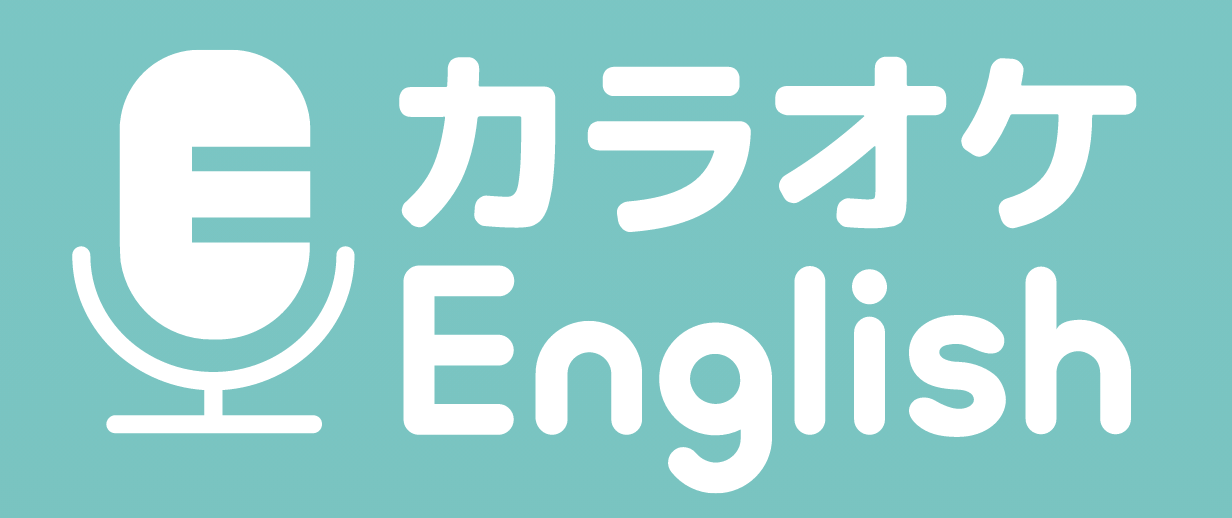 ＜準備するもの＞
１分イラスト説明シート/タイマー
45分間授業の流れ
・教科書の解説ターゲット例文、文法の解説を軽く行う
ターゲット例文・文法解説
5min
カラオケEnglishで学習
・カラオケEnglishを使い、ターゲット例文の音読をする
・スタンプを獲得してもらう
10min
説明するイラストを発表
・１分イラスト説明フォーマットを配る
・８人程度のグループを作る
・ターゲット文法で使われている４枚のイラストを、一つずつそれぞれのグループに分ける
3min
シートを使い練習する
・シートに個人の説明を英語で書いていく
・AI翻訳 DeepLで英文作成→音声を聞いて練習
・できない子は、「隣組サポート」してもらう
4min
１分イラスト説明
・それぞれのグループでサークルを作る
・ 全員が座ったまま一人１分間、イラストの説明をする
20min
・スピーチのリフレクションをする
・カラオケEnglishの「解説を見る」の機能、または教科書を使っておさらいを促す。
リフレクション
3min
英語クラスでのルール
＜発話量率＞授業の発話量目標は、先生３：児童・生徒７

＜先生WH質問＞先生は「表情、服装、動作、背景、色」などイラストの様々な要素を指摘し、
児童・生徒のクリエイティブな発想を促す。
また  What?  Why?  How?という質問を投げかけ、意見の発信を促す。
・なぜ彼はこの表情をしているの？/Why is he/she making this facial expression?
・キャラクターたちはどんな性格かな？/What did you find about the characters?

　＜３回ルール＞ 発表の時間は、AI翻訳を活用しながらでも、英語だけで話す。
日本語で話した生徒には「イエローカード」。三度目にはレッドカードを渡す。
レッドカードをもらった児童・生徒は、授業後に歌や芸を披露してもらう。

＜隣組サポート＞説明文をシートに書いているときは、できない児童・生徒を
グループで助けることを促す
１分イラスト説明シート
学んだ例文：
Name
Date
/
/
絵を見て、何が見えますか？＜Please look at the picture. What can you see?
文を読んで、何がわかりますか？＜Please read the passage. What can you tell?＞
＜クラスメートの説明で興味を持ったことを書きましょう＞
＜今日のクラスのリフレクションをしましょう＞自己採点しましょう。
□ 何に気をつけましたか？　□アイコンタクトは取れましたか？
□ 時間は守れましたか？　　□友だちをサポートできましたか？
□ どこを改善したらいいと思いますか？ ？なぜ、そう思いましたか？
３
３
＜自分のふりかえり＞
＜先生＞